I.ABDÜLMECİT
(1839-1861)
3.KONU: TANZİMATTAN MEŞRUTİYETE
2-Osmanlı Devleti’nin Avrupa Siyaseti
Osmanlı Devleti XIX. yüzyılda Avrupa devletlerinin çıkar çatışmalarından yararlanarak ömrünü uzatmıştır.
İzlediği denge politikası bazı güçlüklerden kurtulmasına yardımcı oldu. Bazı devletlerle ittifaklar içerisine girdi.
Avrupa devletlerinin desteğini kazanmaya çalışan Osmanlı Devleti yeni düzenlemeler yapma gereği duydu. Tanzimat Fermanı bu düşüncelerle hazırlanmıştır (1839 ).
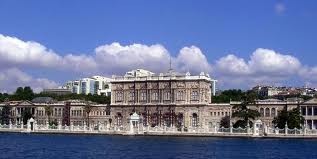 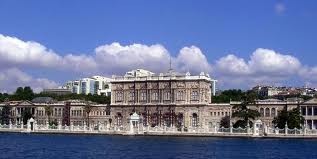 Çözüm getireceği olmayan kişi, devre dışı kalmalıdır."
   ELBERT HUBBART
[Speaker Notes: 10-]
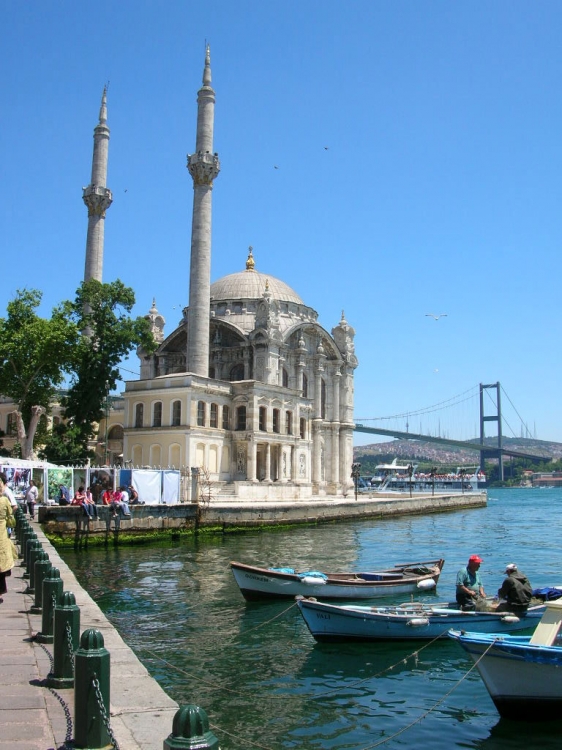 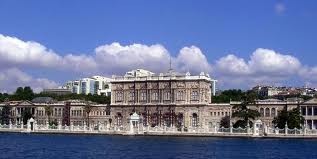 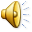 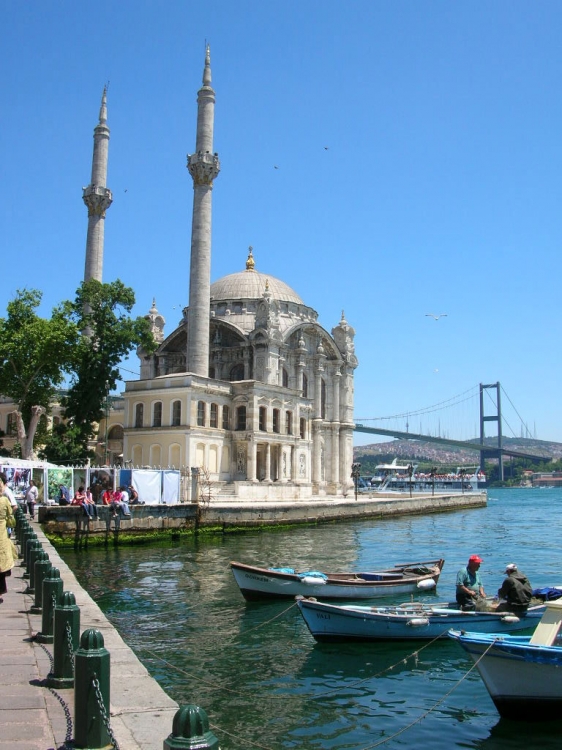 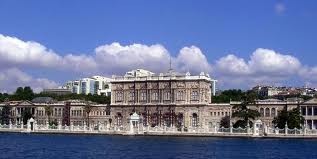 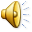 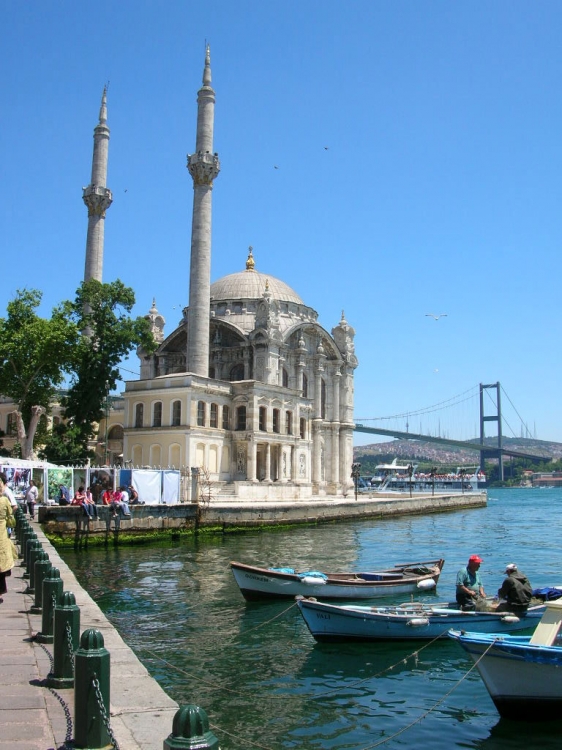 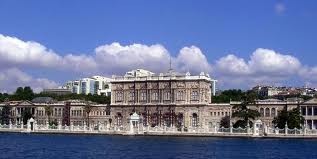 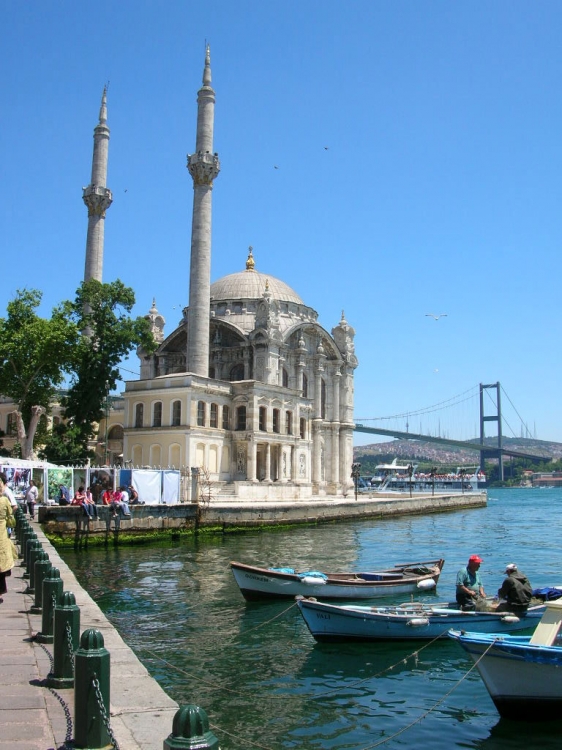 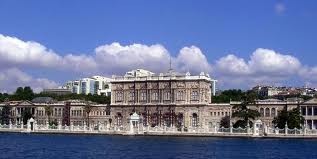 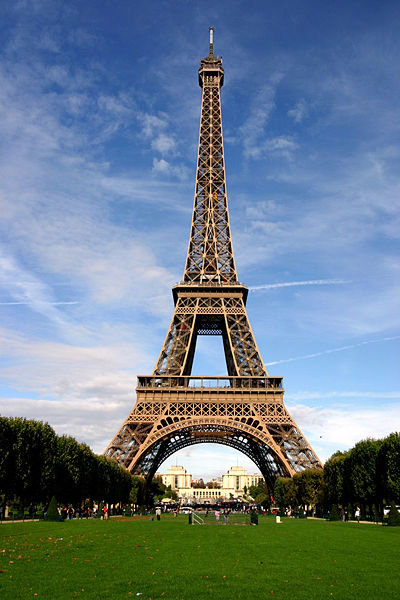 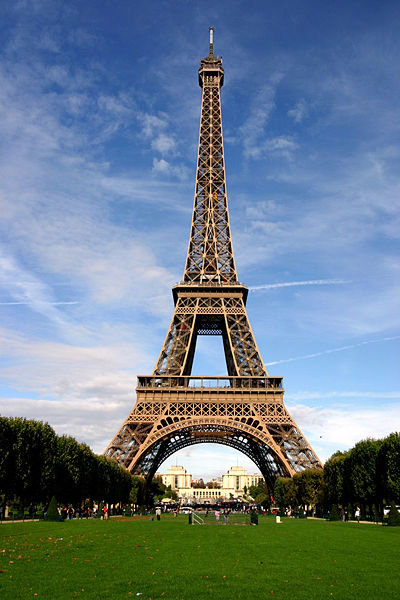 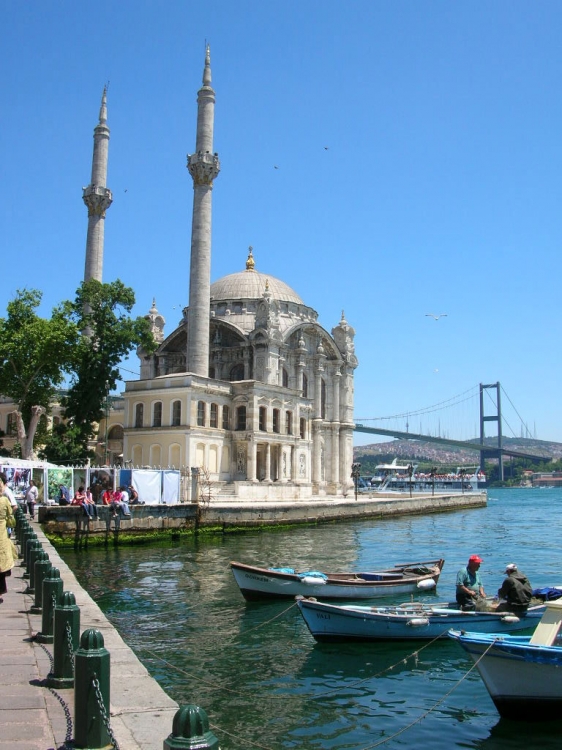 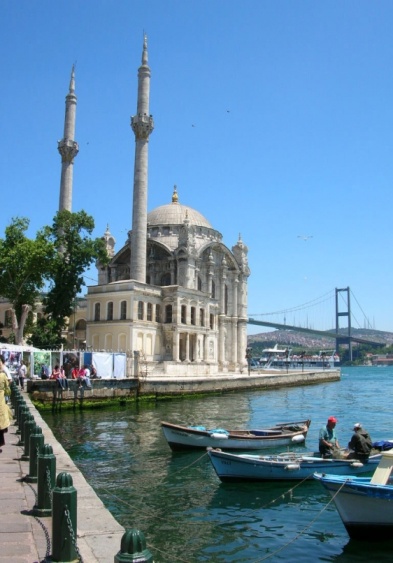 2012-LYS
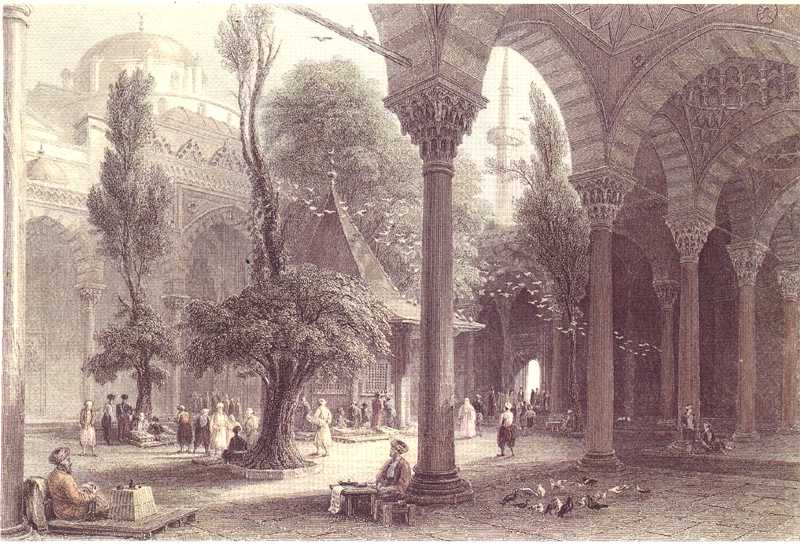 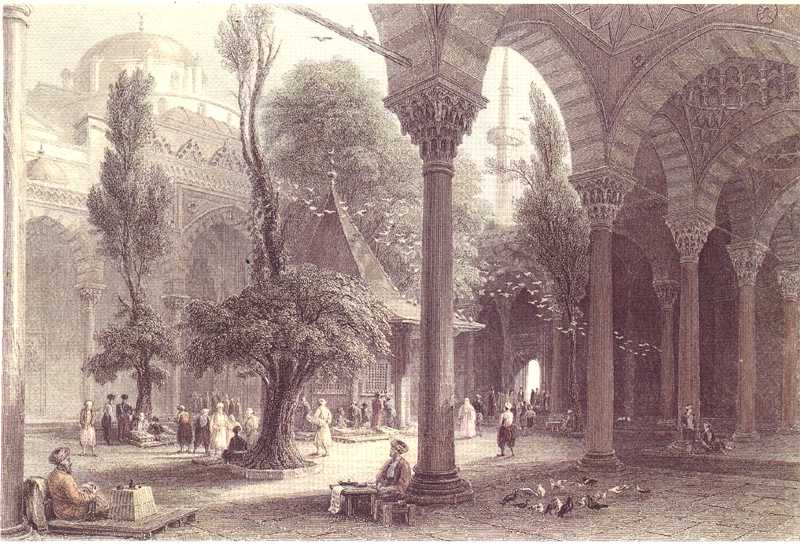 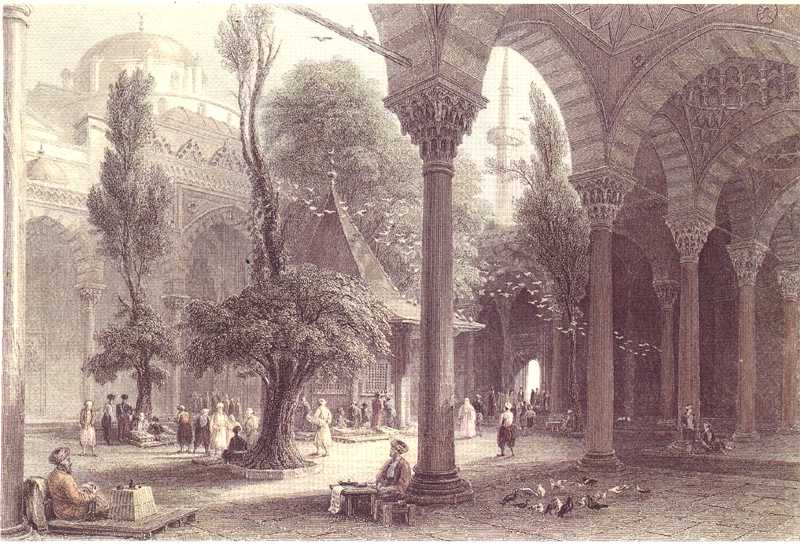 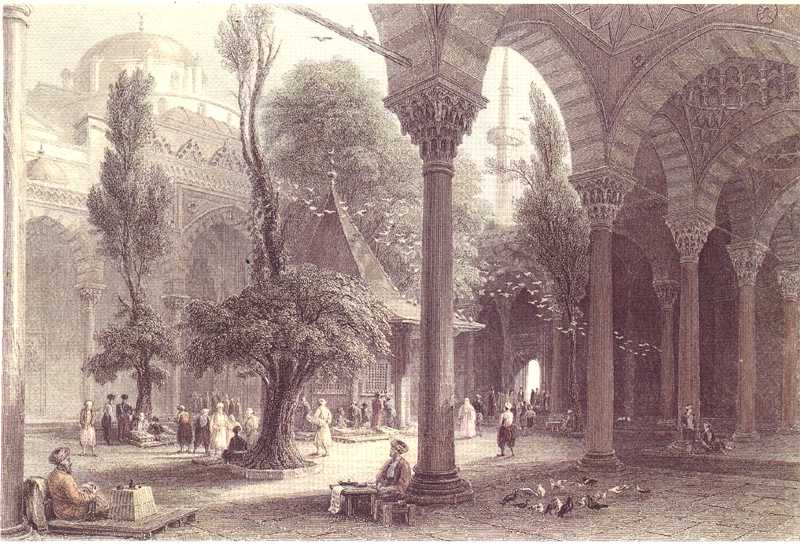 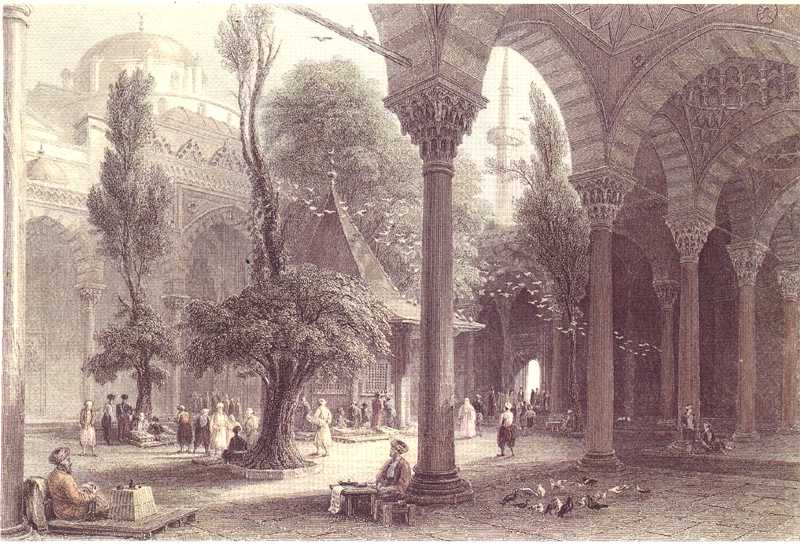 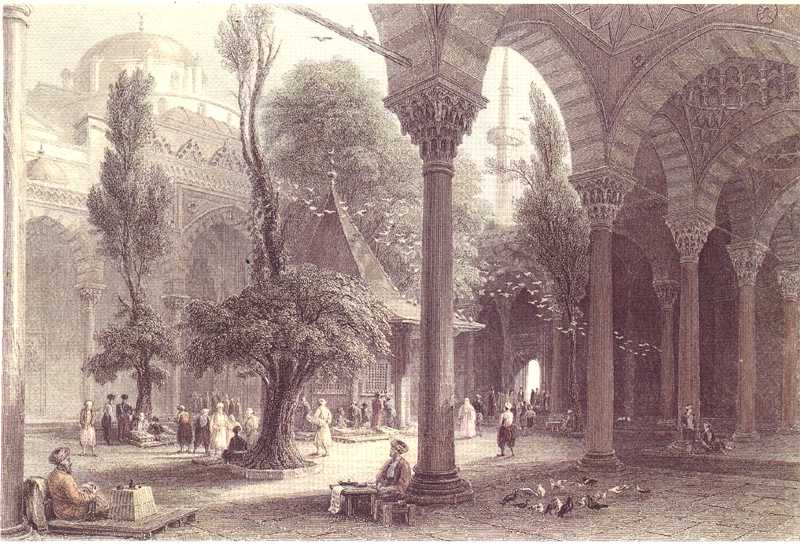 ORTAÖĞRETİM-2010
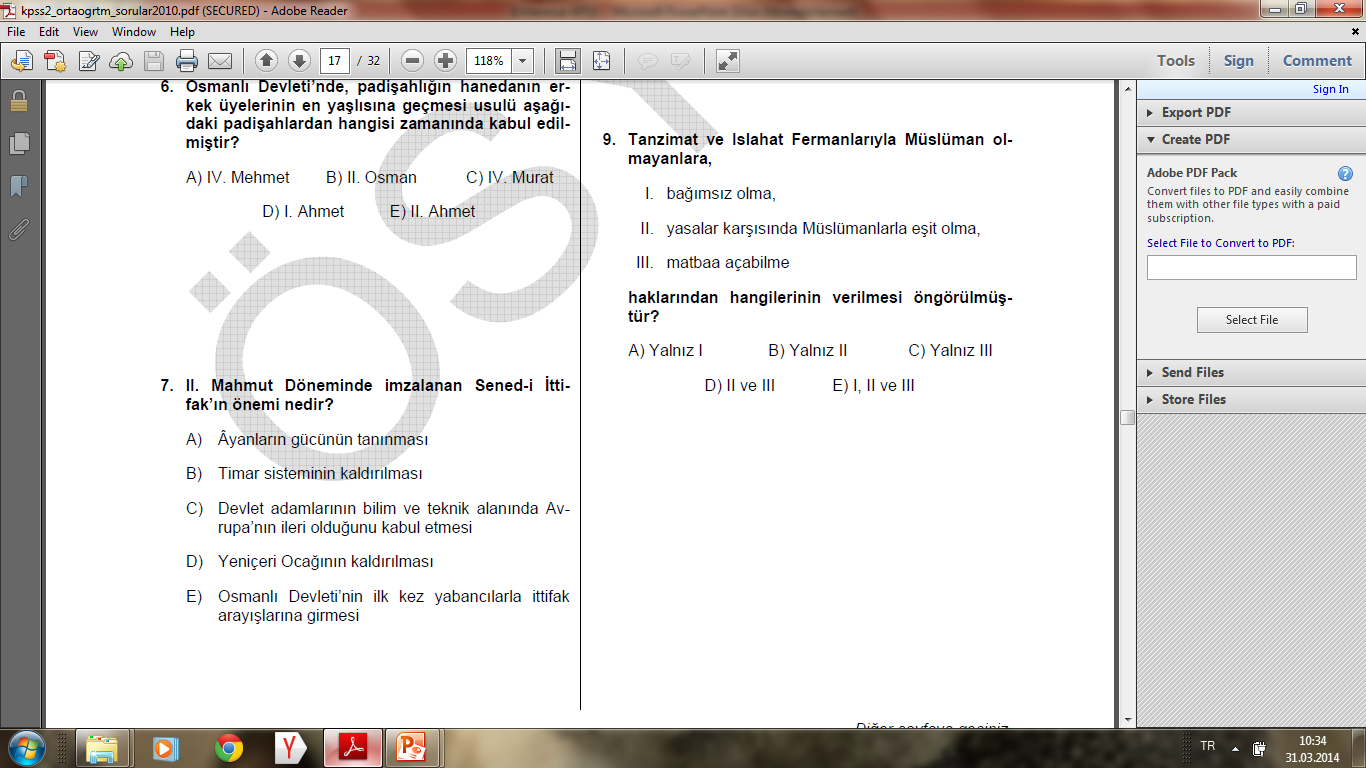 Devletlerin Can Çekişmesi
Namık Kemal’in Osmanlı İmparatorluğu’nu devamlı tehlikede gösteren yazılarına karşı bir gün dostlarından biri şöyle bir itirazda bulunur: -Siz yıllardan beri devleti can çekişir durumda gösteriyorsunuz. Halbuki devletimiz hamdolsun yerinde duruyor. Namık Kemal hemen şu cevabı vermiş:-Ben Bekçi Hasan Ağa’nın can çekişmesinden bahsetmedim, Osmanlı Devleti’nden bahsettim. Altı yüz yıllık büyük bir imparatorluğun can çekişmesi hiç olmazsa kırk elli yıl sürer.
" Başarılı bir takımın pek çok elleri, ama bir tek beyni vardır.“   
BILL BETHEL